National Defense College
Welcome!
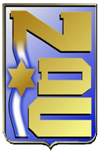 August 2019
1
The INDC
The National Security College is the highest institution in the country, which trains senior IDF staff in the security and government system, for senior command and management positions.
Israeli government’s decision, May 23, 1976
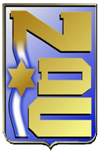 2
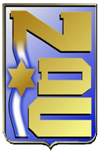 Goals of the School Year
Learning and development of thinking tools, analysis, understanding processes and leading them at the strategic level, so that they can deal with complex challenges in the field of national security.
Gaining knowledge of Israeli national security and its dimensions - by studying and researching the components of national security.
Analysis of the interrelationships between the various national security dimensions.
3
Areas of Learning in the INDC
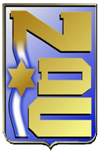 4
Participant’s Mix
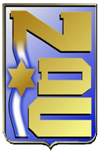 Security Organizations
Army
Abroad
Civil Organizations
5
47th Class - 36 Participants
6
Participants in the Topic of Roles
Class presidency
Summarization
Photographer
Treasurer
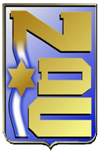 7
INDC Code
Chatham House Rules
Dress code
In the plenum/staff rooms: cell phones, discourse using microphones
Respect for mutual time
Receptivity
Absences
Academic Writing Ethics
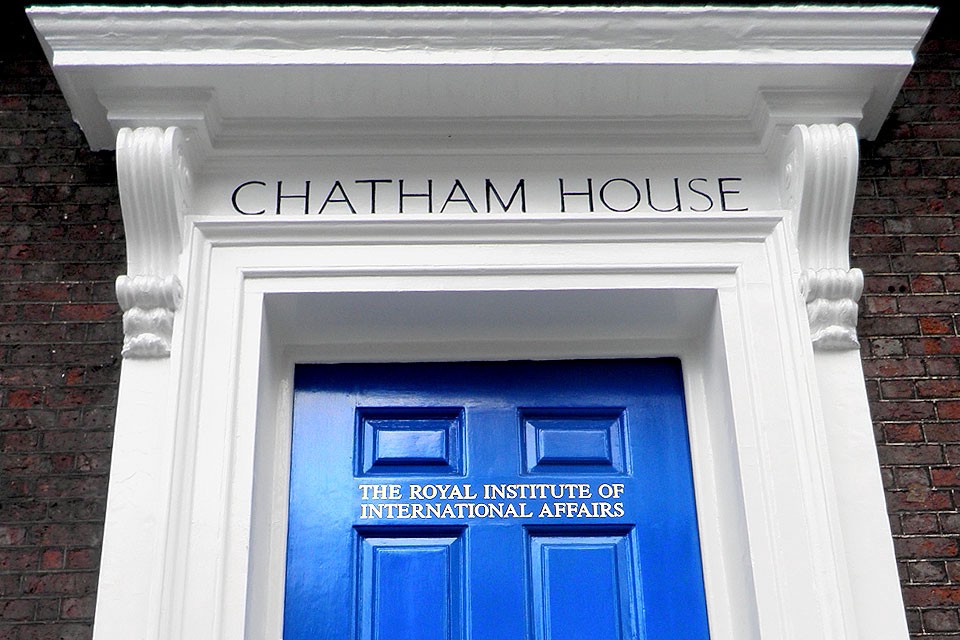 8
Seasons of Studying 1/4
The Global Season: 
Basic Concepts in National Security in the Global Aspect
Political Science Approaches and Thought: From the Policy to Globalization
The development of strategic thought
Europe seminar and study tour
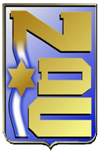 9
Seasons of Studying 2/4
The Israeli Season:
Founding fathers
Basic Issues in Israeli National Security
Strategic Thinking
Geography and National Security Tours (North, South, US)
Choice: Skills for senior officials/decision making and planning
Choice: Statesmanship and diplomacy/politics and Israeli society
Political Security Simulation Summary
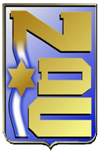 10
Seasons of Studying 3/4
Specialization Season:
Main Election Seminar: Economics/Public Law/Israeli Society
The digital world and content tours in the security organizations
Secondary Seminar: Communication/Cyber/Intelligence/Middle East (in the making)
East seminar and tour
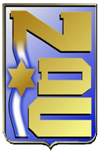 11
Seasons of Studying 4/4
Summative Integrative Season:
In depth US Seminar and Tour 
Summary of the academic year
Final project: will be explained more in depth further along
12
Principle Weekly Structure in the INDC
13
Important Dates
14
Preparations for What’s to Come Next…
Personal goals for the INDC year
Planning of vacations according to the INDC Yearly Schedule
"Farewell" from parent organization (100% participating in the INDC)
Prepare for effective time utilization during the year
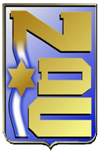 15